Solving Simultaneous equations
[Speaker Notes: https://dashboard.blooket.com/set/609baec0c3a732001b856f85
https://dashboard.blooket.com/set/61e0a87465df56411c5f0760
https://dashboard.blooket.com/set/627531fa2e223288a24dd364]
Equations with multiple solutions
Two lines are coincident if they lie one on top of the other.
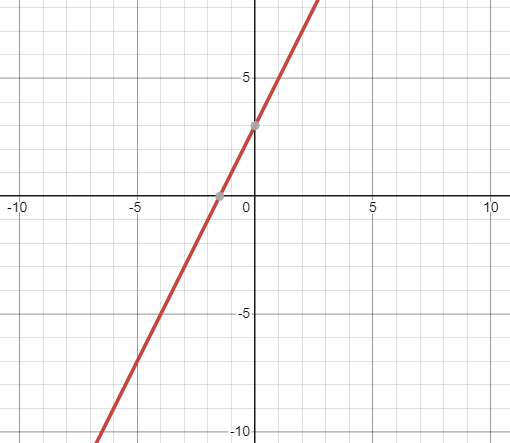 Equations with no solutions
If two lines do not intersect, there is no simultaneous solution to the equations.
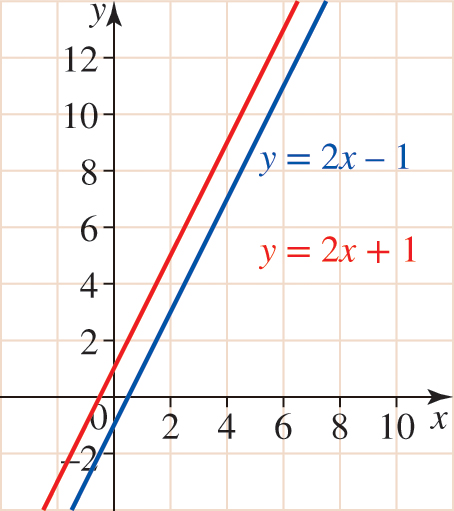 Equations with one solutions
Use the graphs of the given simultaneous equations to determine the point of intersection
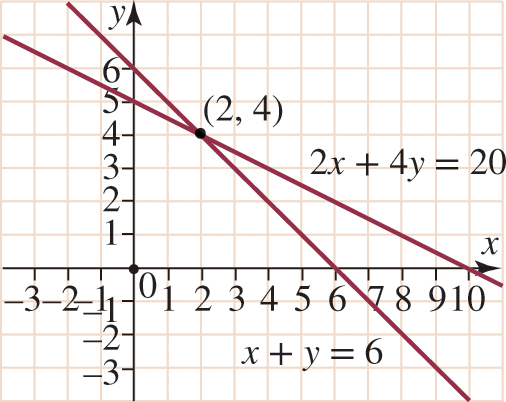 Equations with one solutions & Perpendicular lines
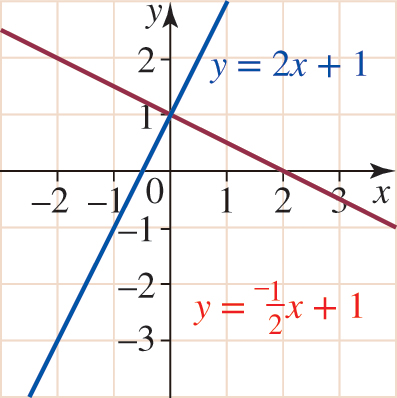 1) Solve the system using substitution
x + y = 5
y = 3 + x
Step 1:  Solve an equation for one variable.
The second equation is
already solved for y!
Step 2:  Substitute
x + y = 5x + (3 + x) = 5
2x + 3 = 5
2x = 2
x = 1
Step 3:  Solve the equation.
1) Solve the system using substitution
x + y = 5
y = 3 + x
x + y = 5
(1) + y = 5
y = 4
Step 4:  Plug back in to find the other variable.
(1, 4)
(1) + (4) = 5
(4) = 3 + (1)
Step 5:  Check your solution.
The solution is (1, 4). What do you think the answer would be if you graphed the two equations?
①
②
Elimination 
Method
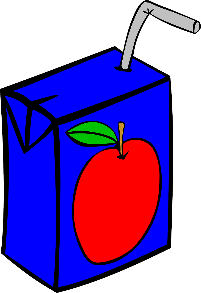 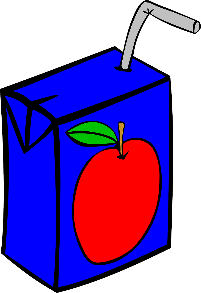 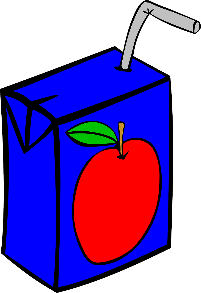 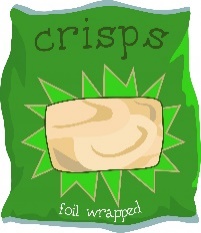 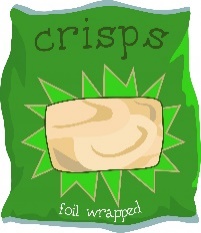 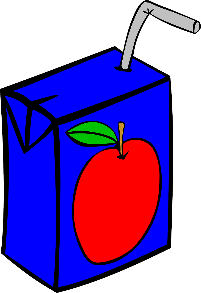 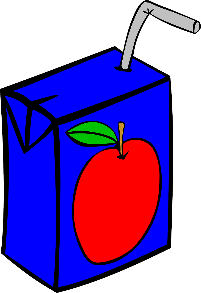 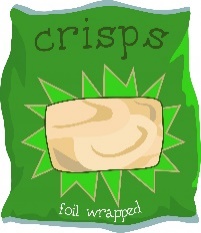 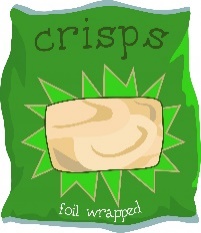 Elimination 
Method
①
②